Building a Living Shoreline in Bayview’s Heron’s Head Park 

Through Community Stewardship, Youth Education, and Workforce Development
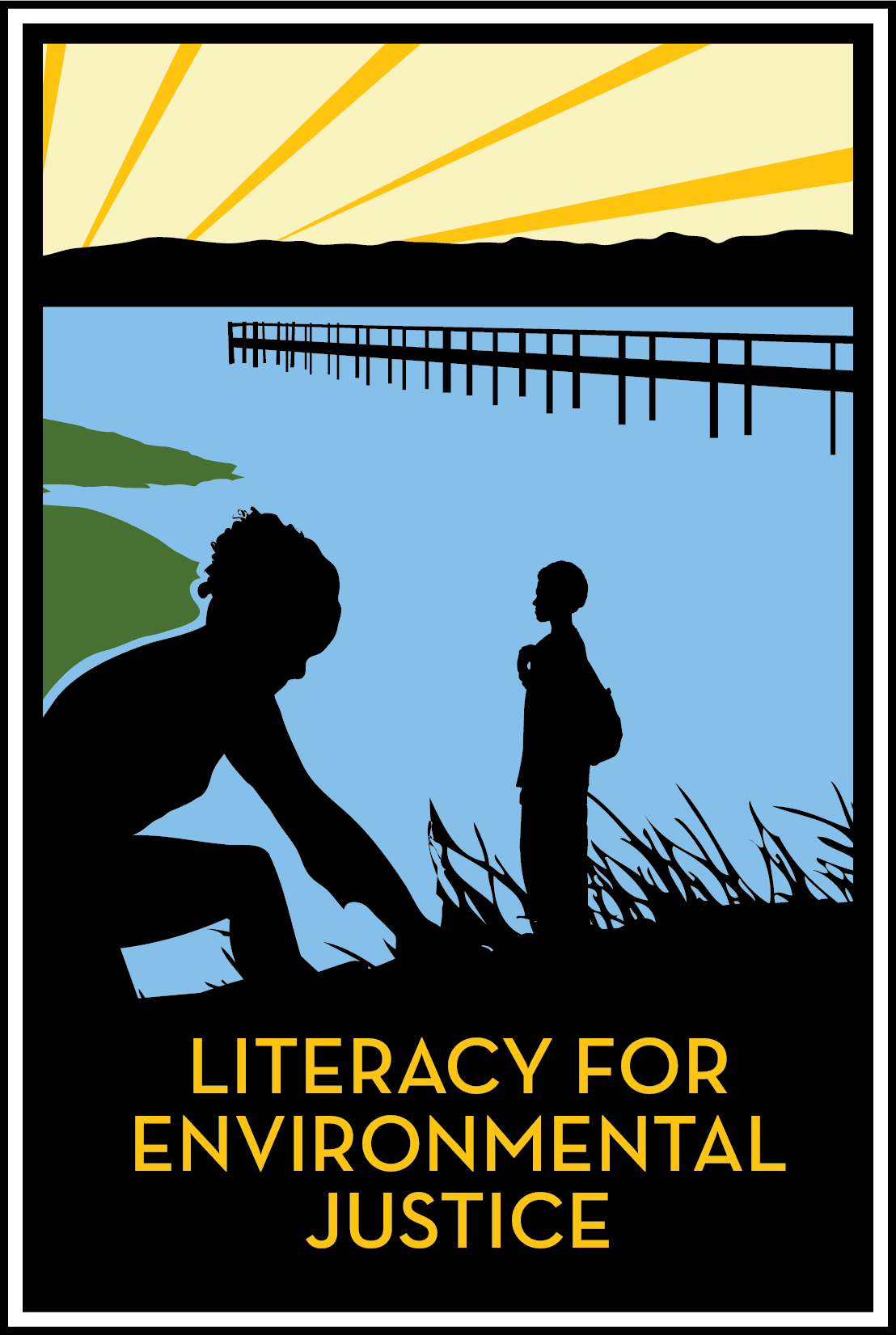 Nina Omomo
Community Stewardship Manager
Literacy for Environmental Justice
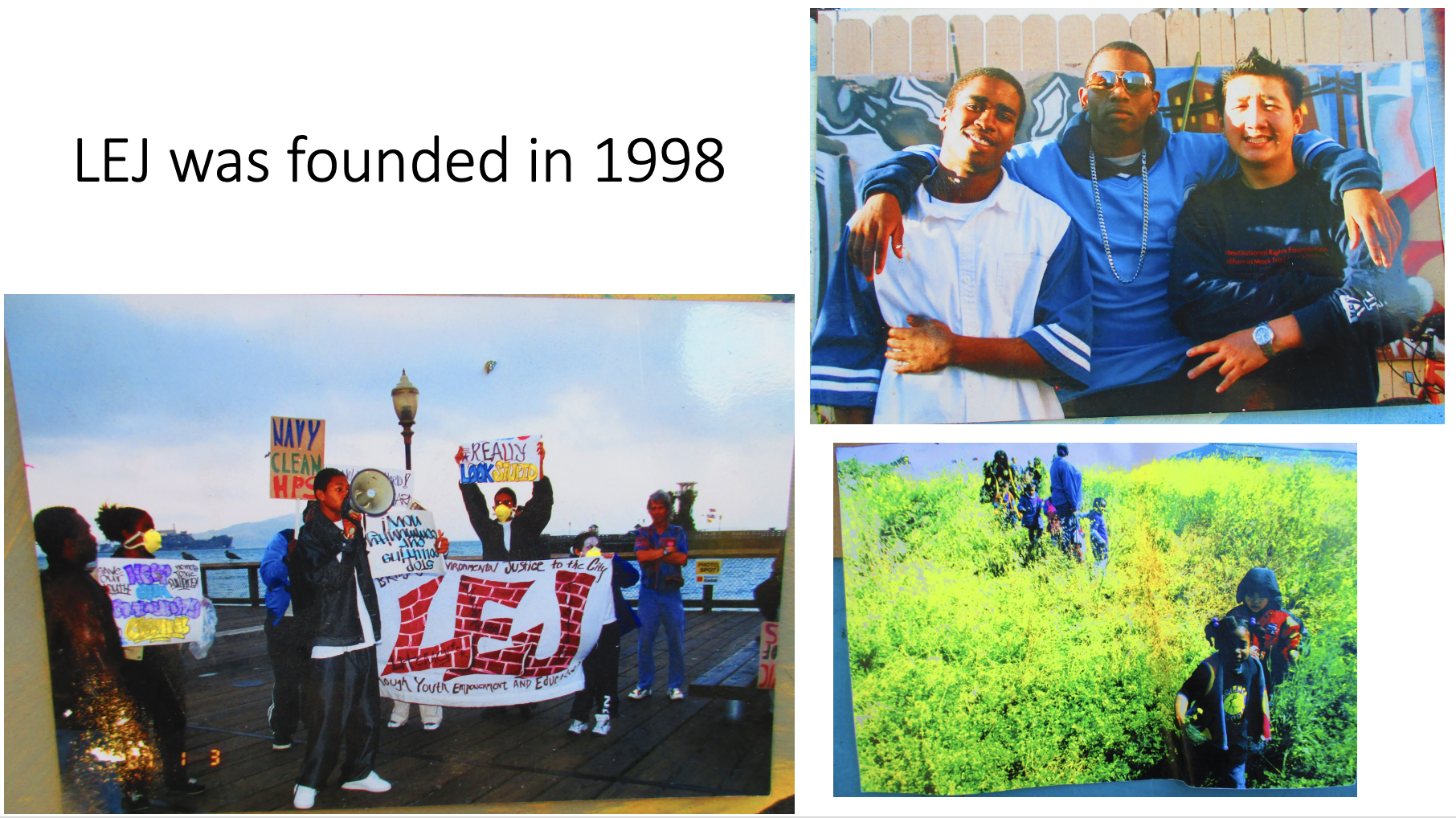 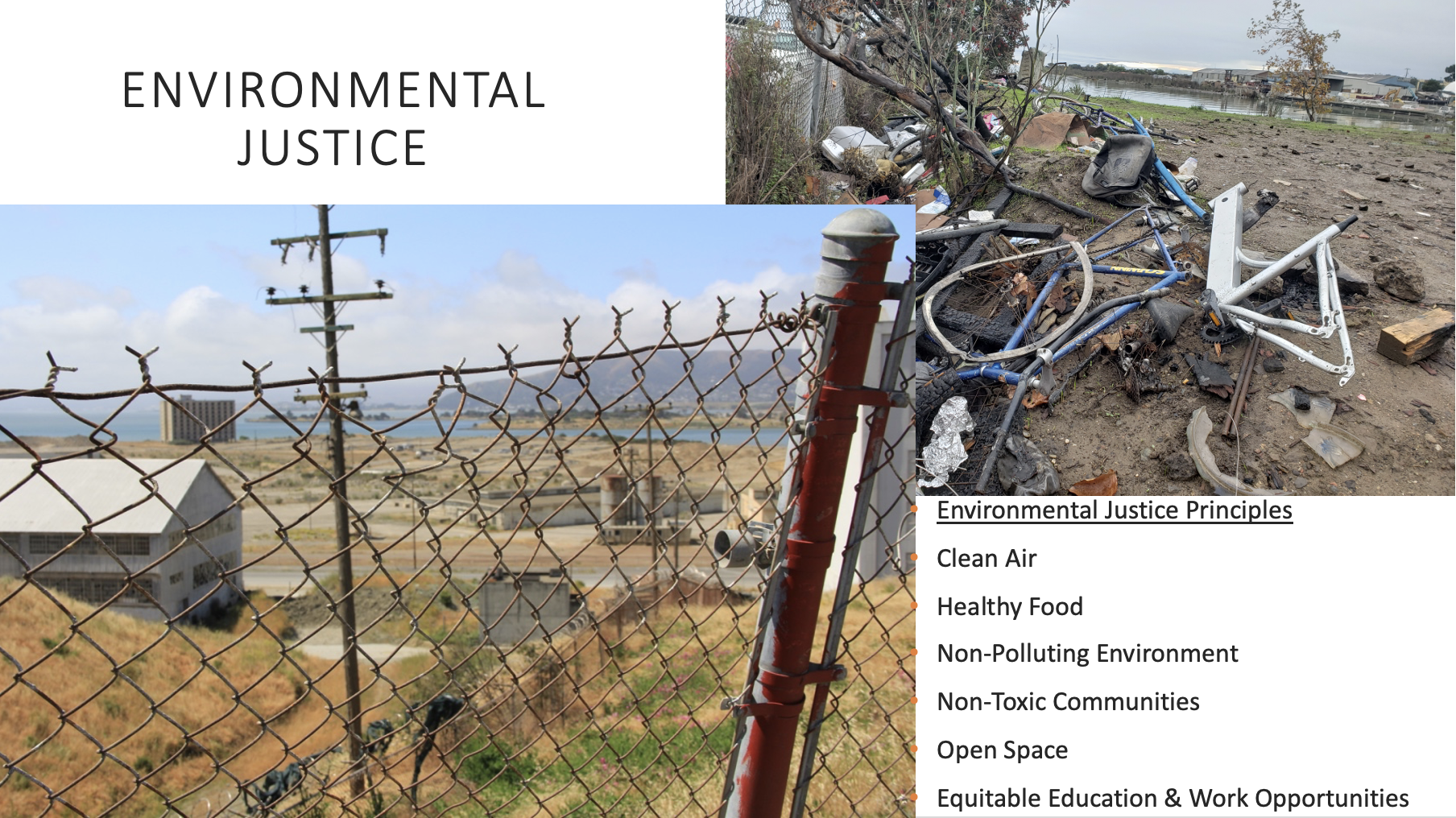 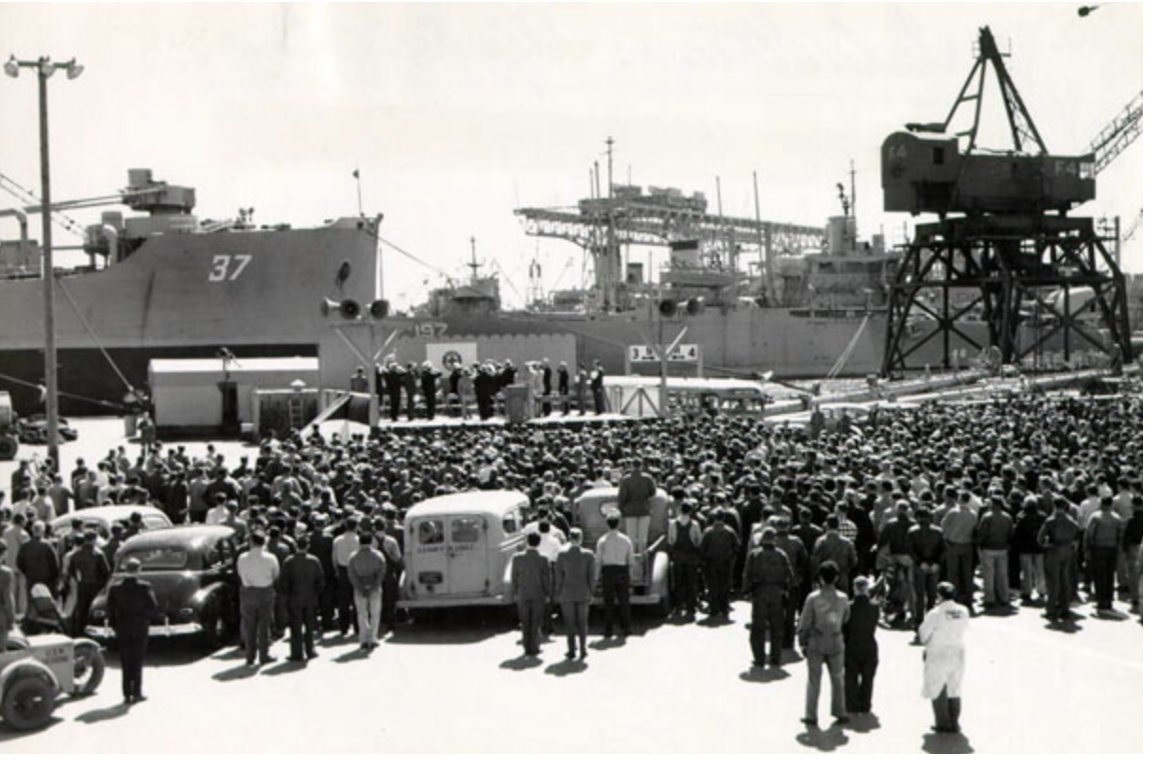 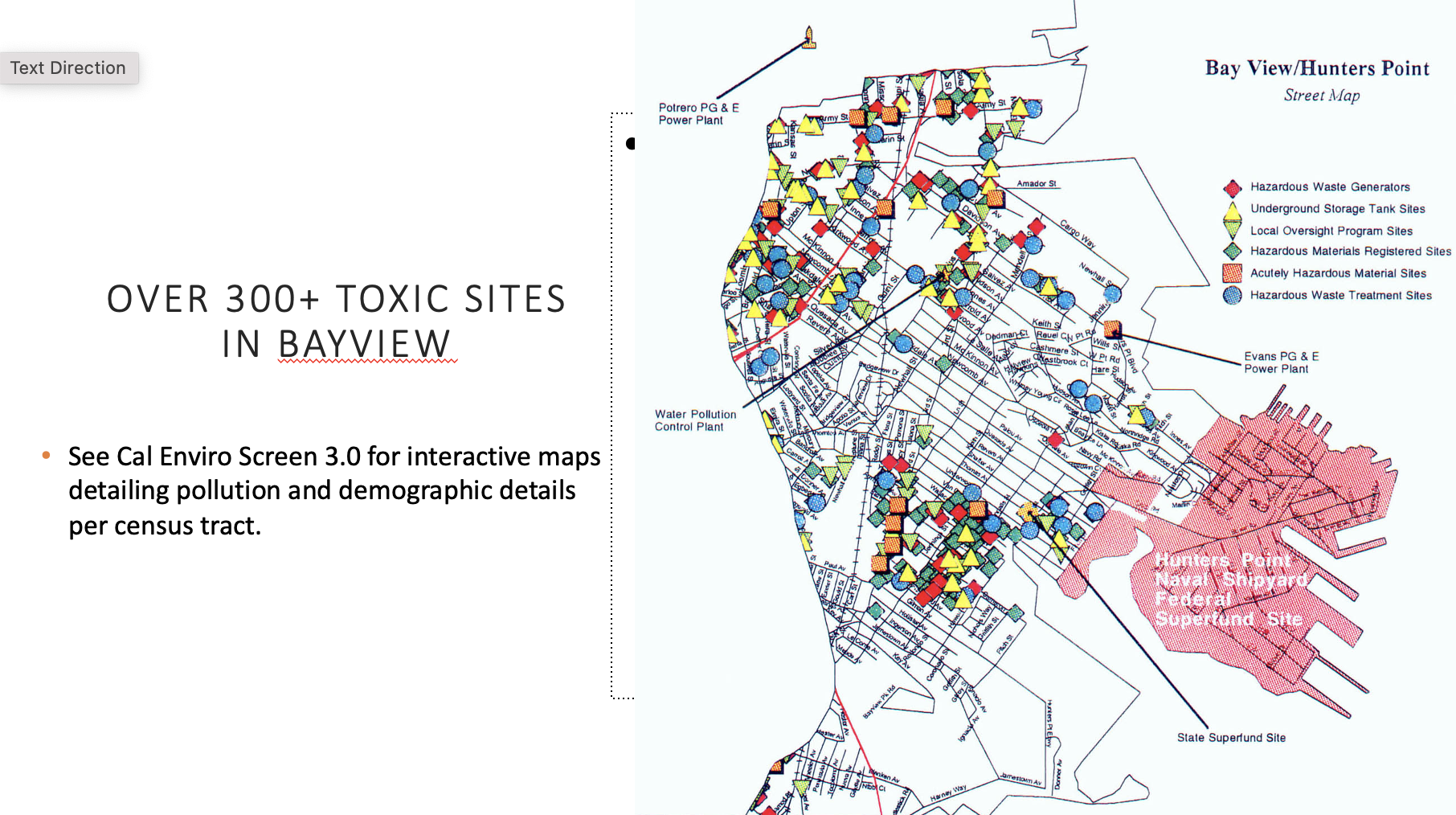 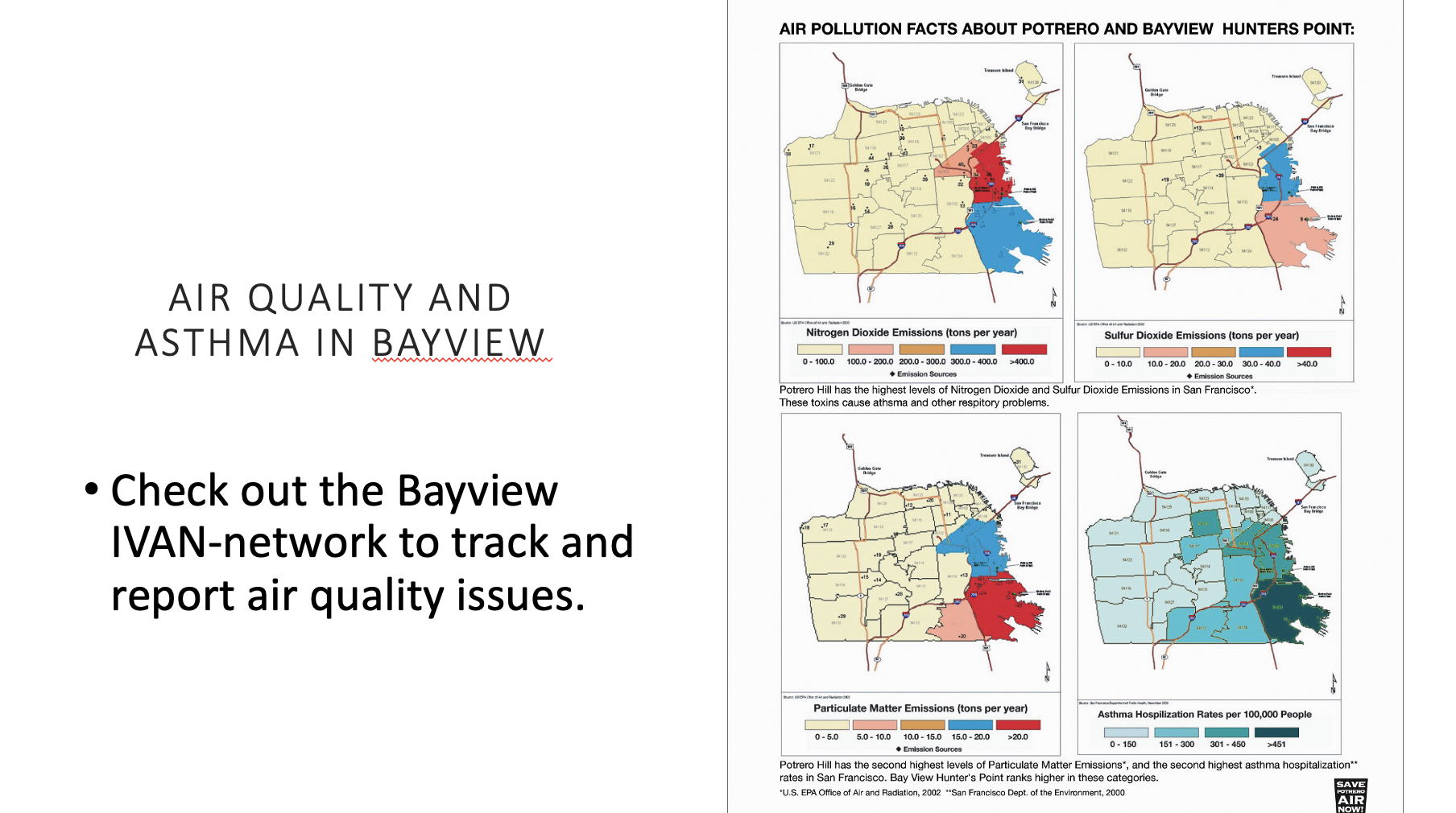 Heron’s Head Park 
Shoreline Resilience 
Project
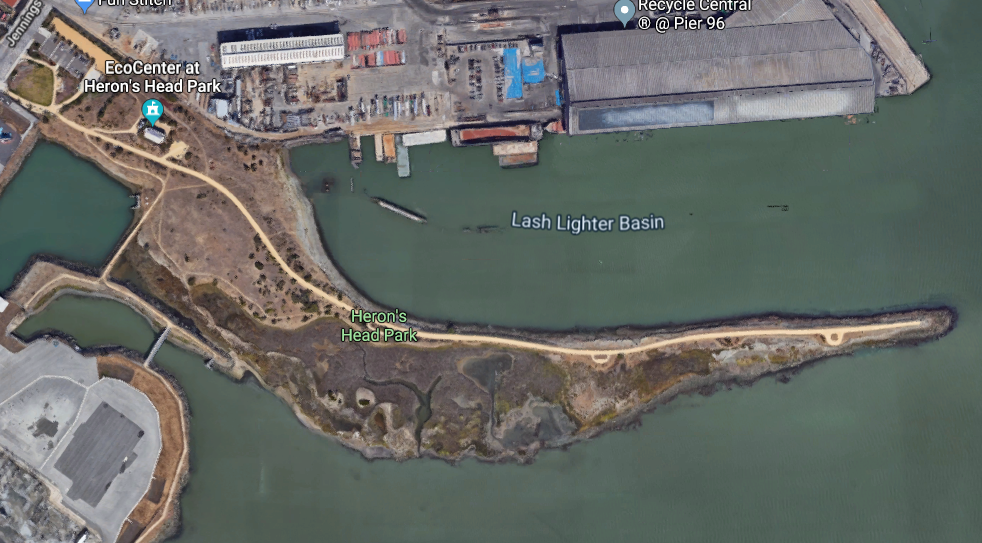 What is a living shoreline?
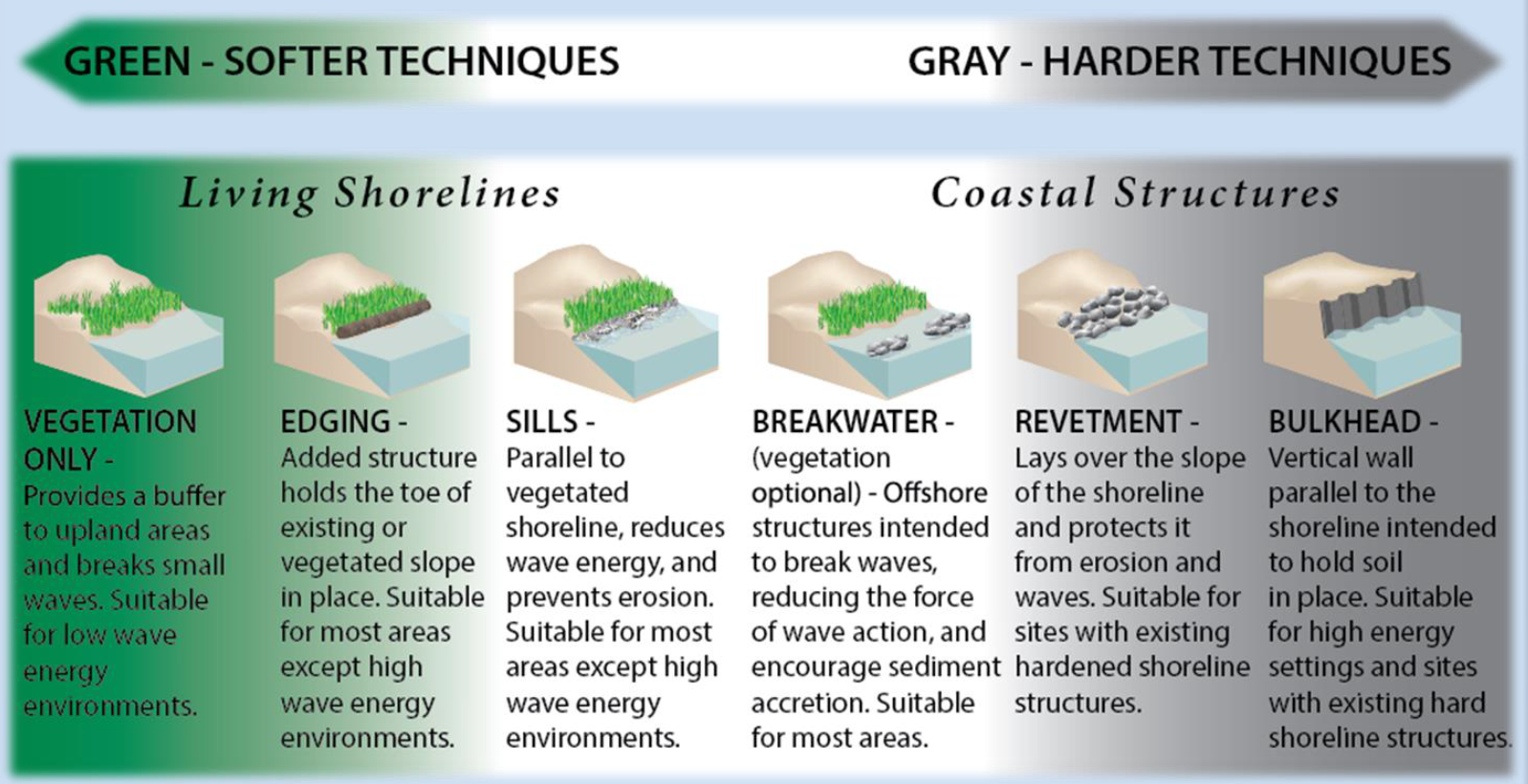 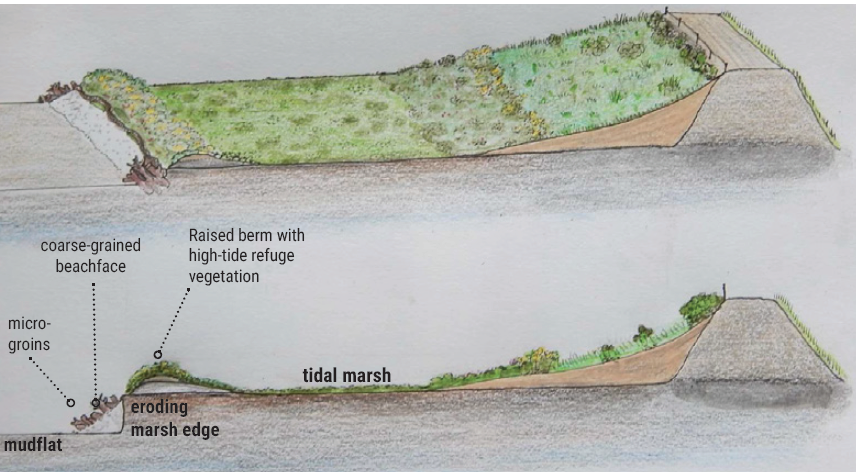 First Year Focus: Algerian Sea Lavender Removal and Techniques…
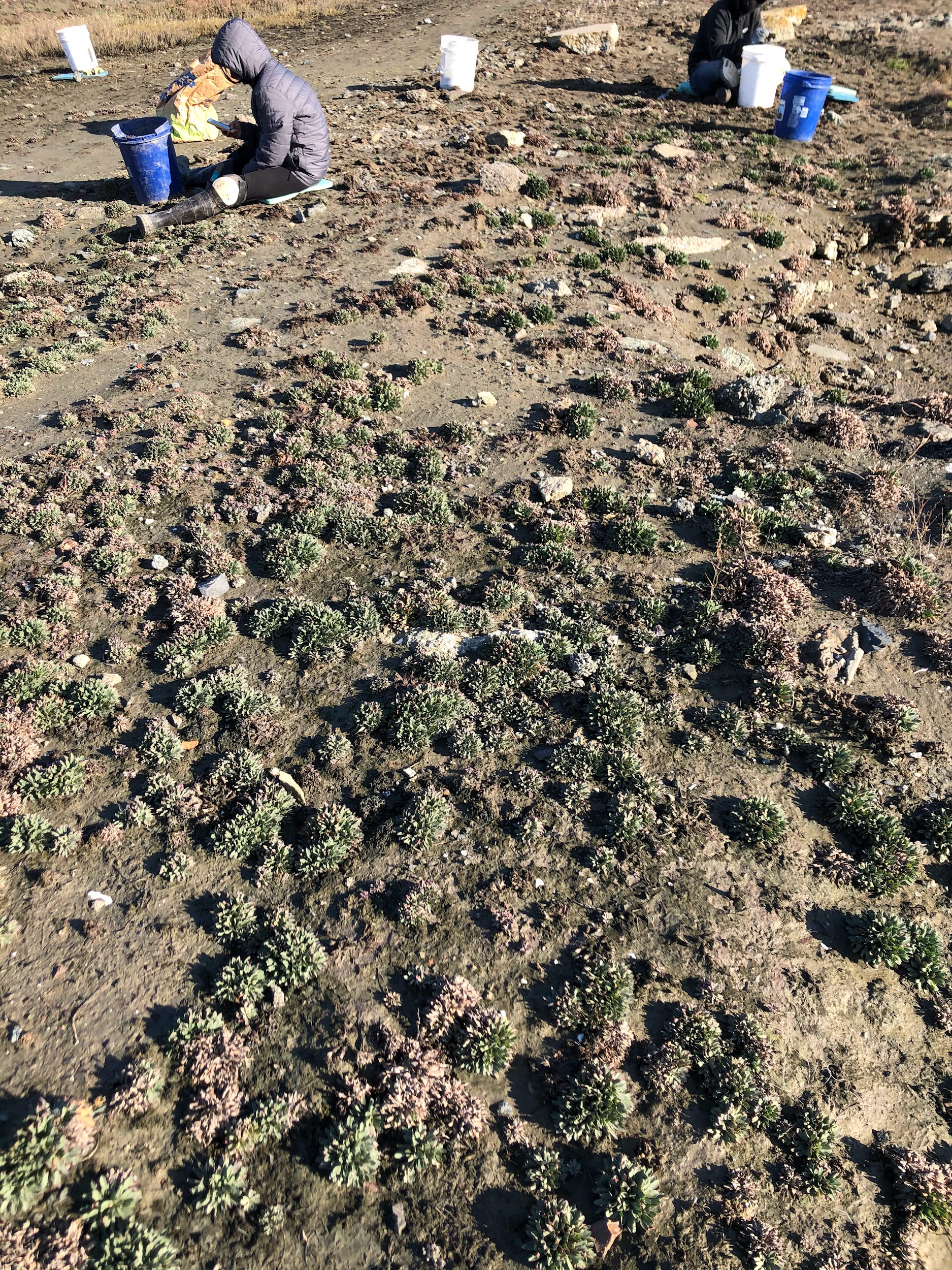 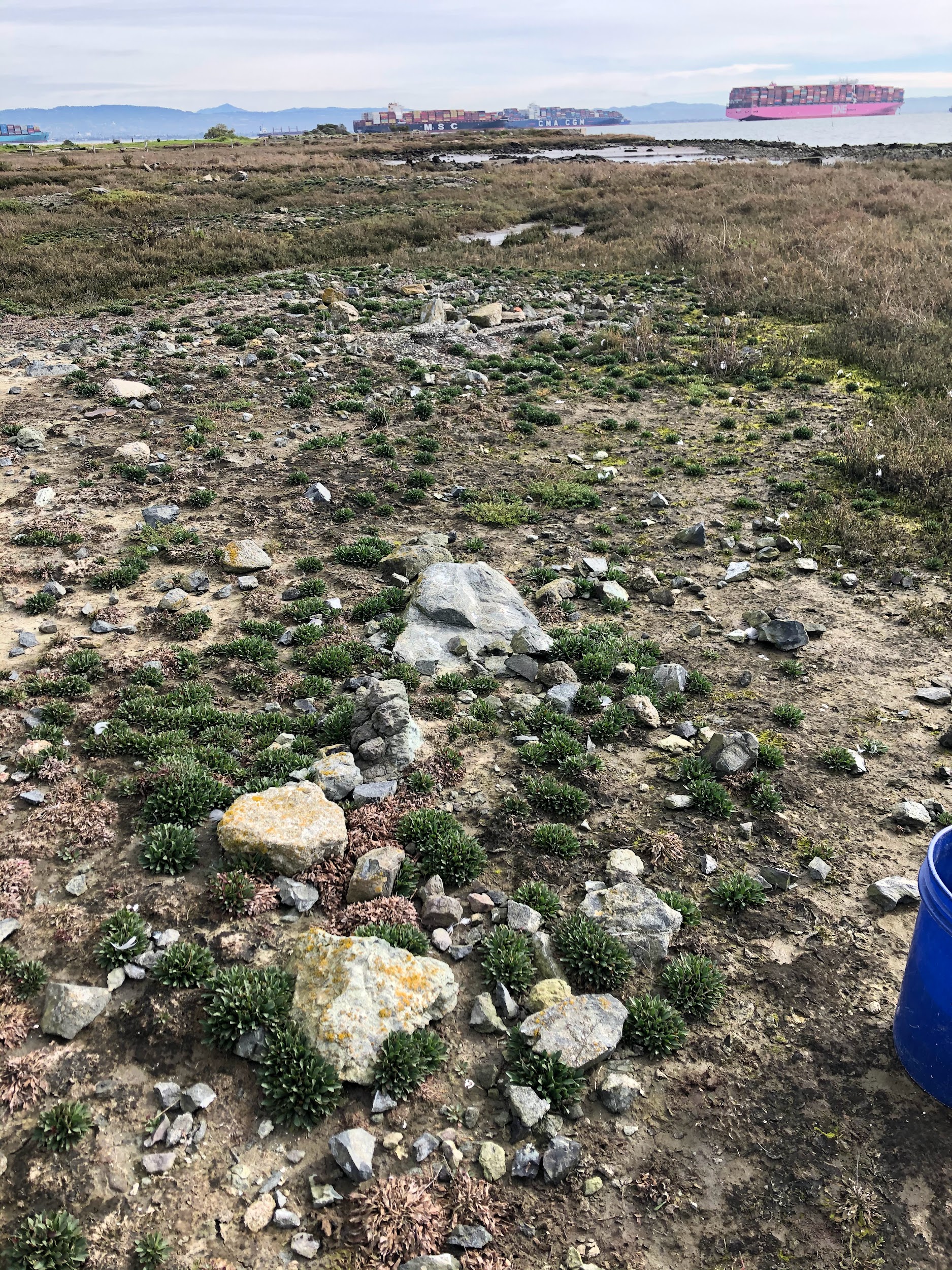 Limonium ramosissimum, referred to as LIRA, being hand-pulled by Eco-Apprentices at its densest cover (Spring 2020)
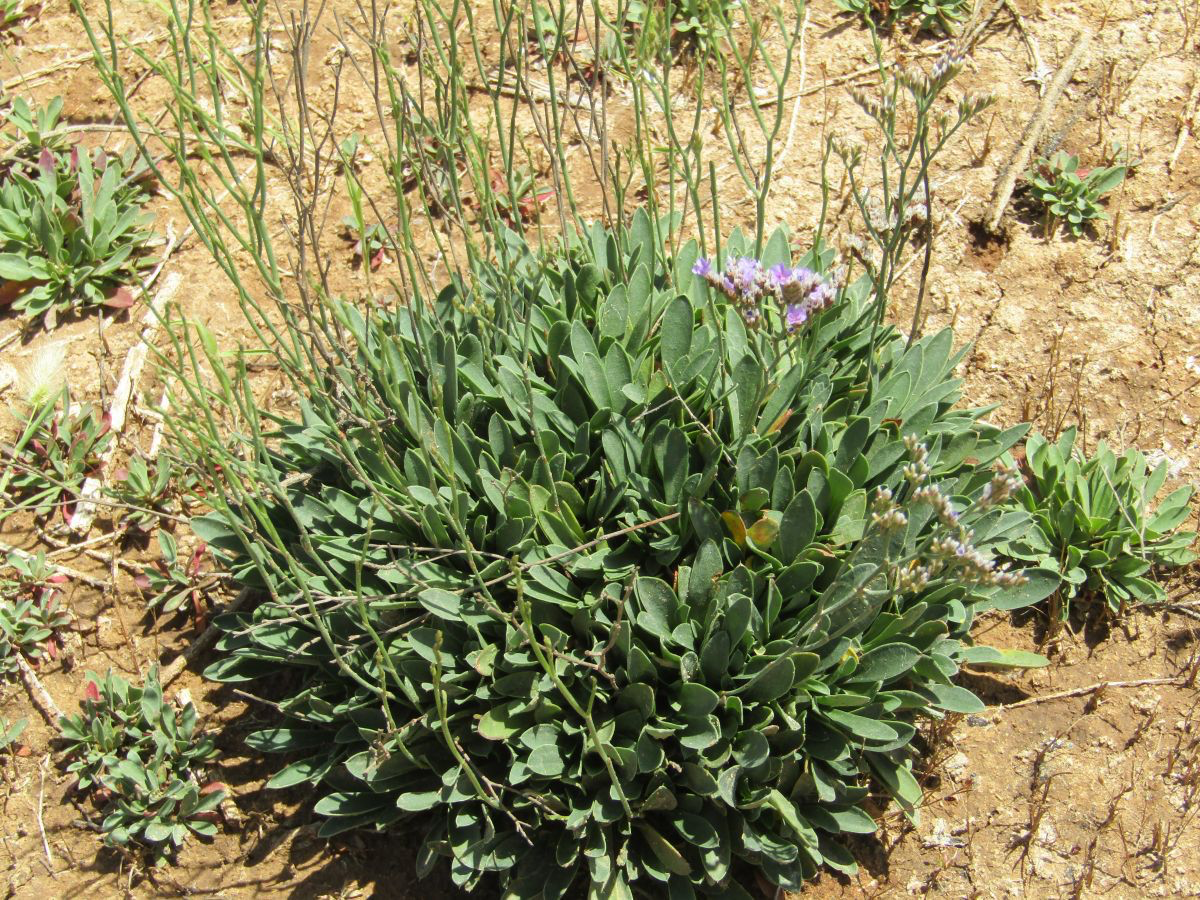 Second Year Focus: Algerian Sea Lavender Removal Cont. and Native Plantings…
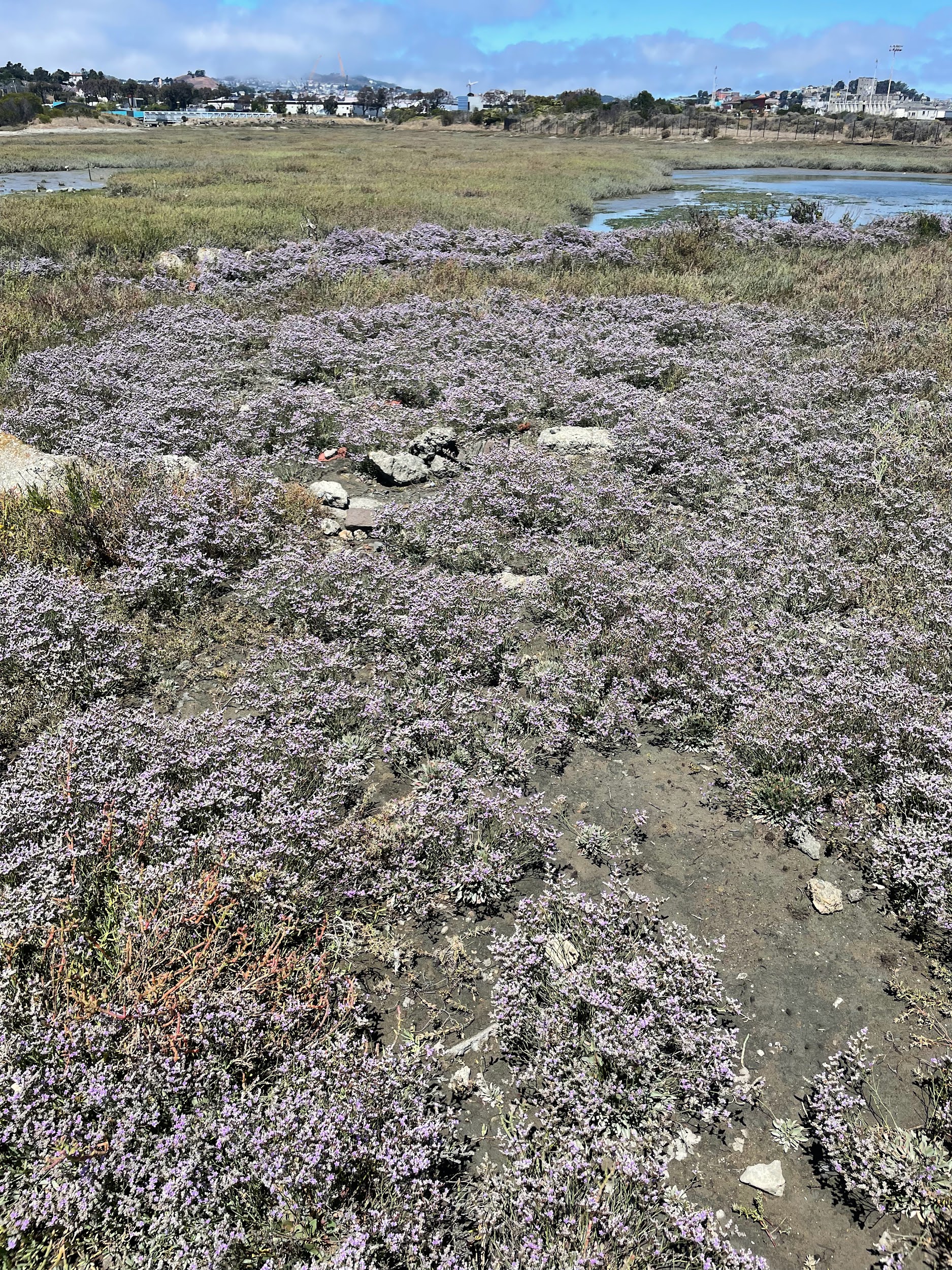 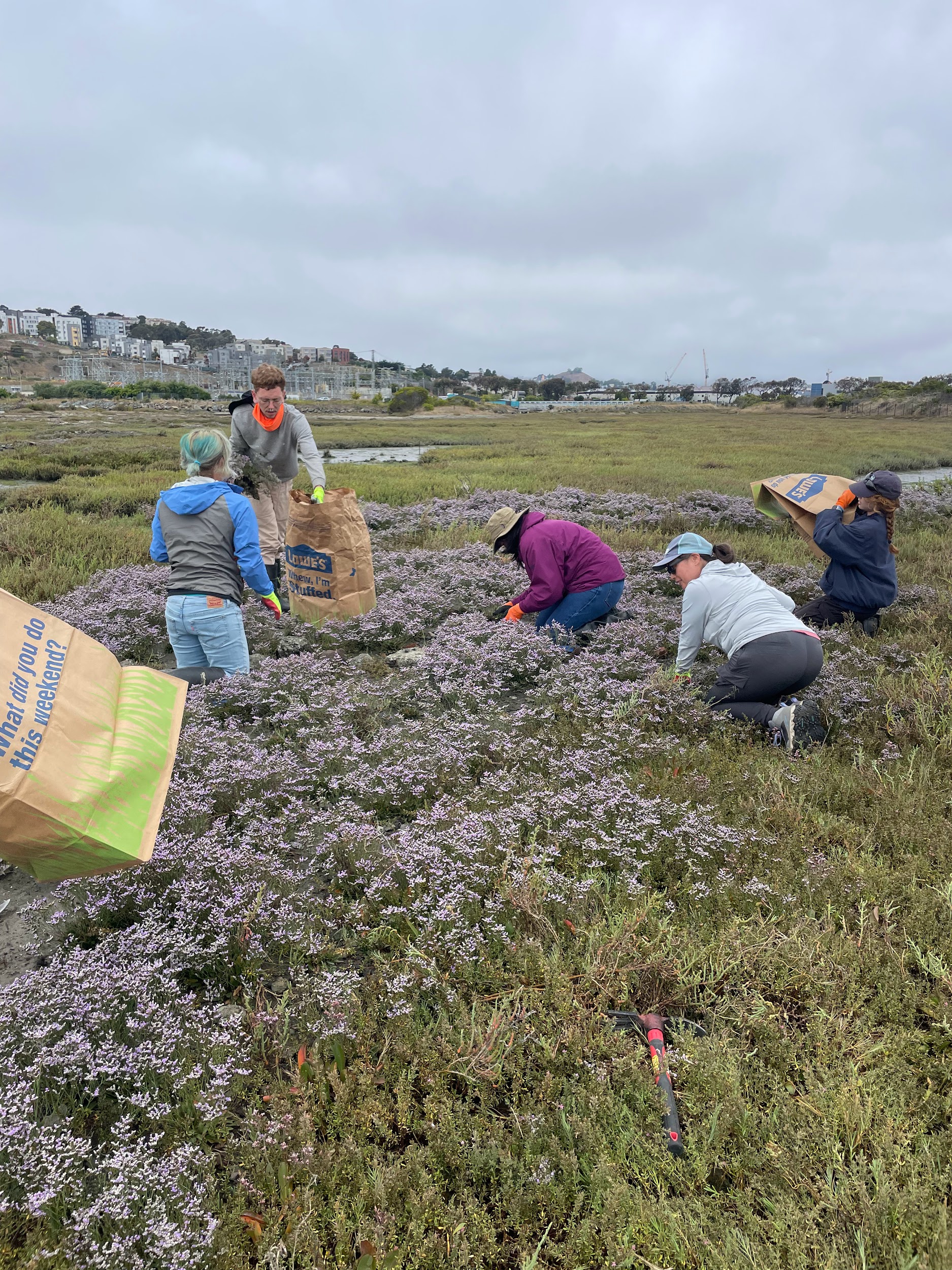 LIRA in flower, below, being hand-pulled by Eco-Apprentices in July 2022
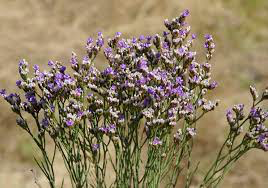 Third Year Focus: Outplanting of 8,500 natives this 2022-2023 Winter
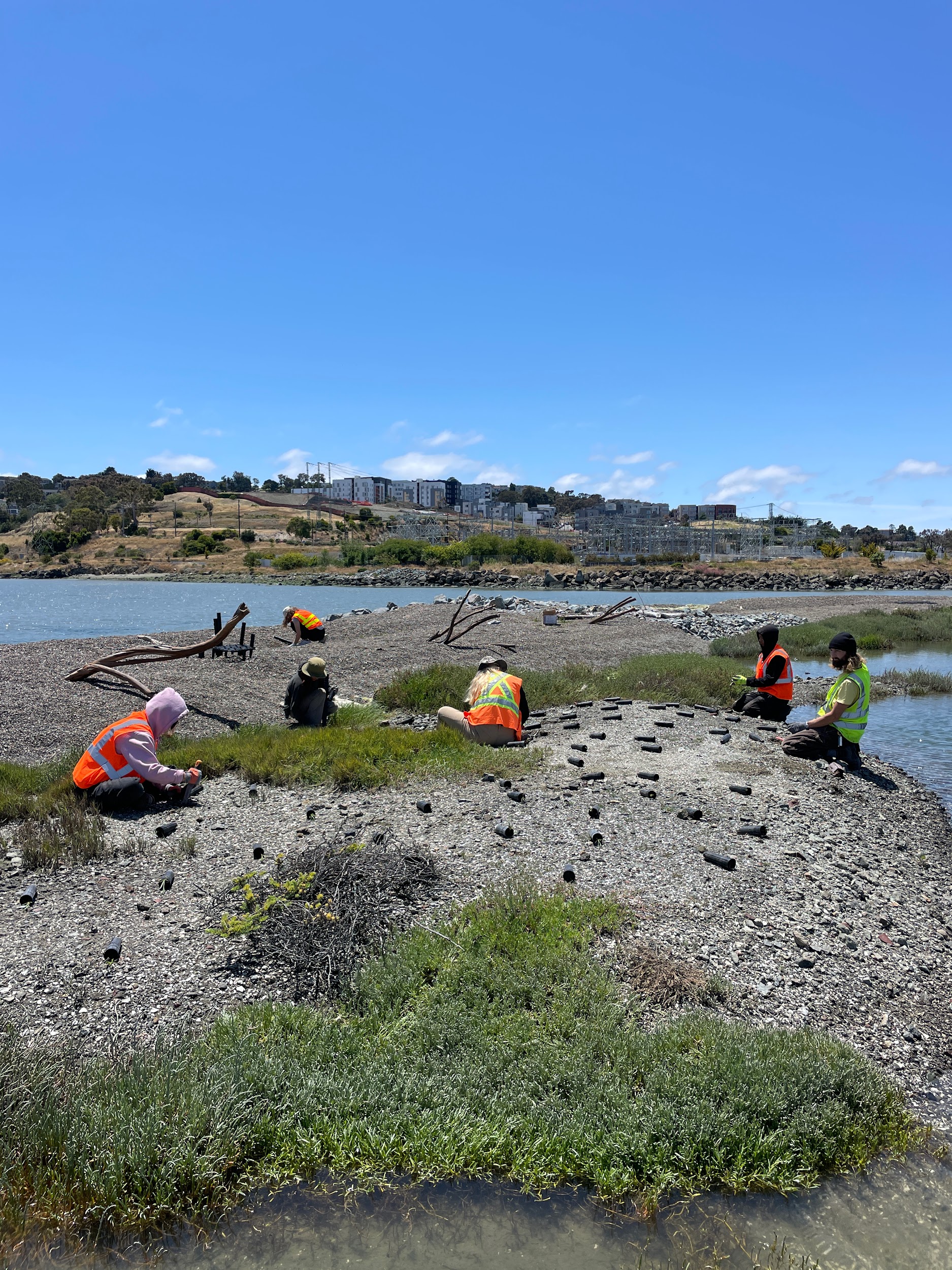 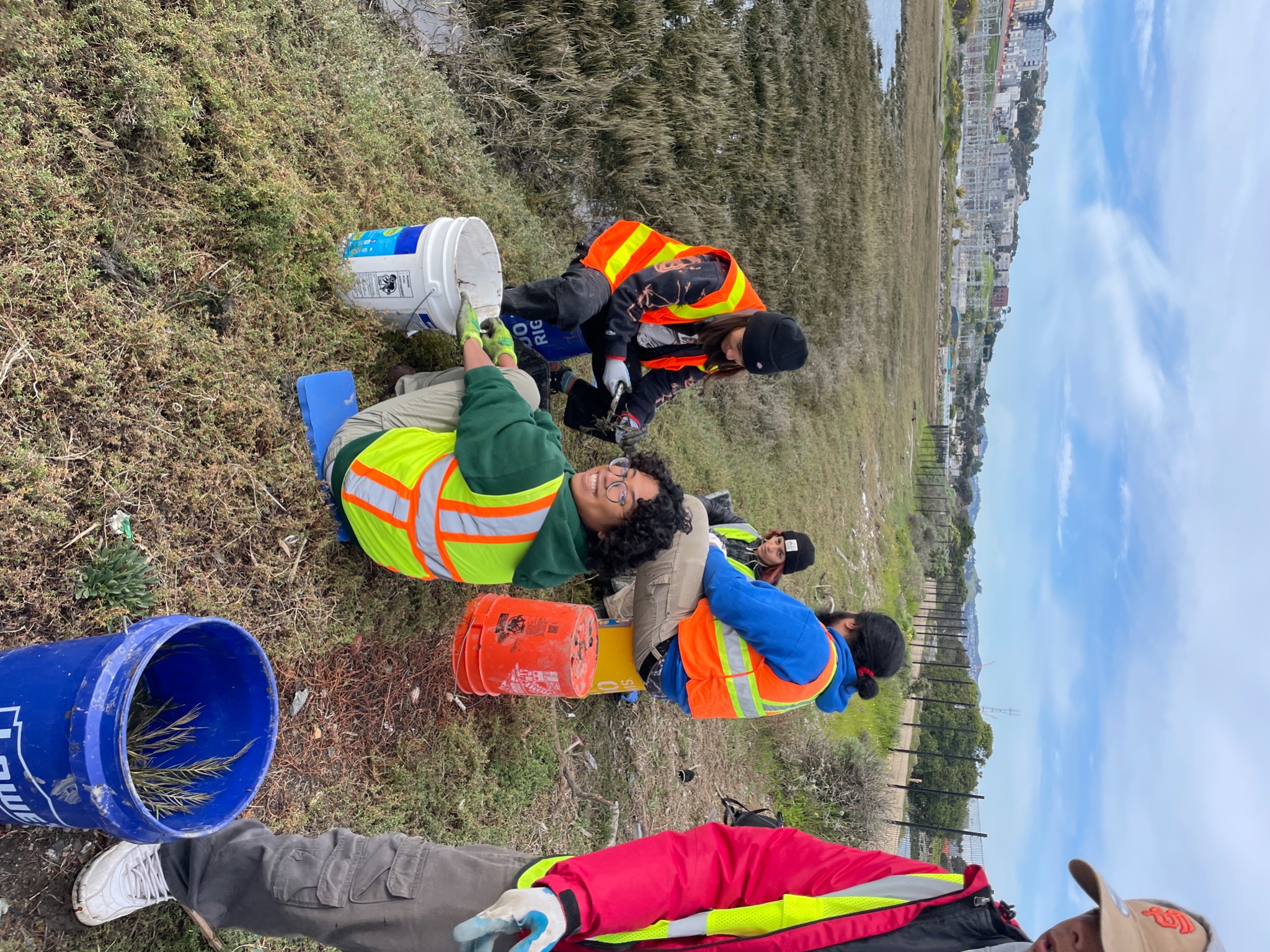 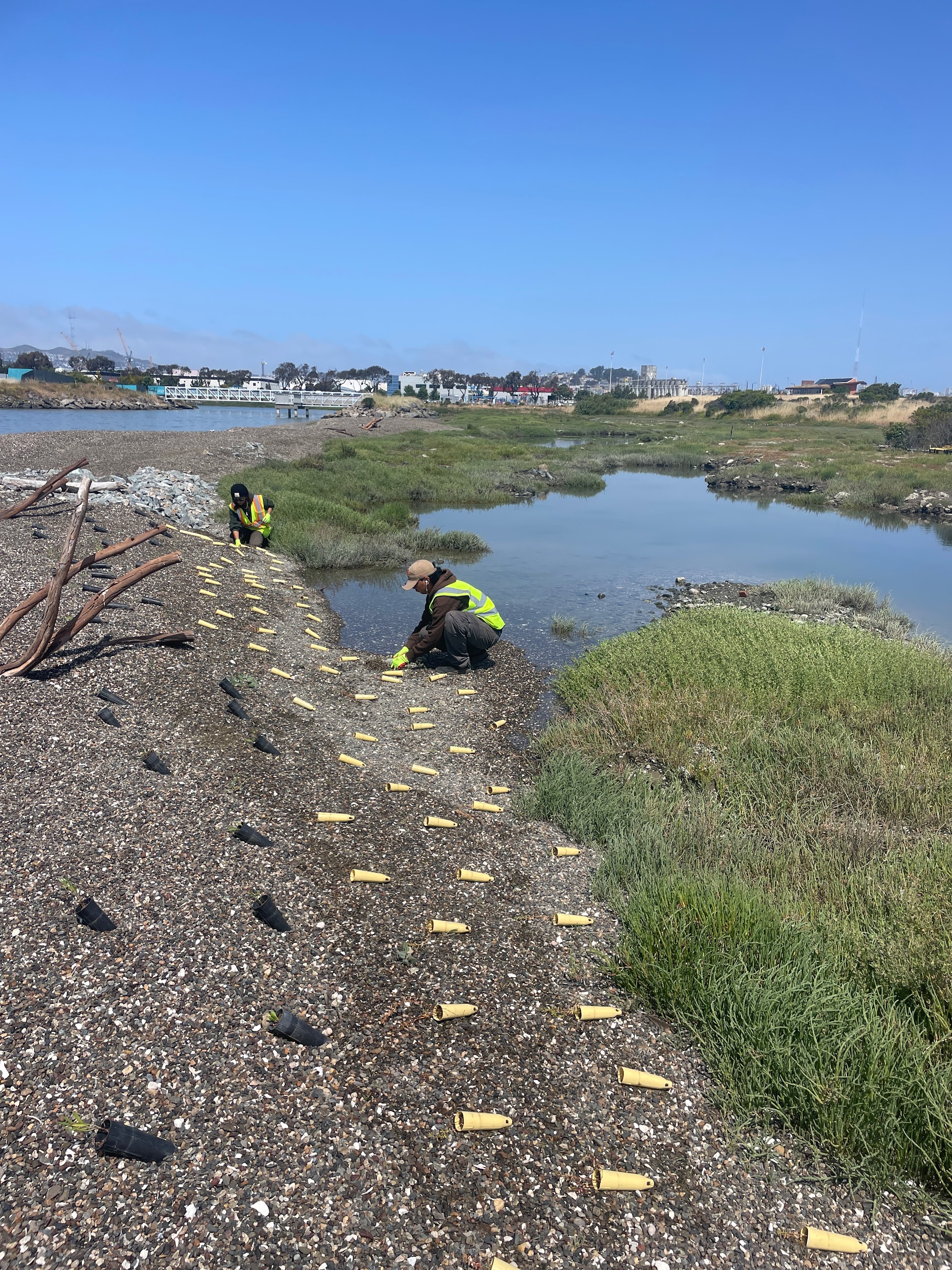 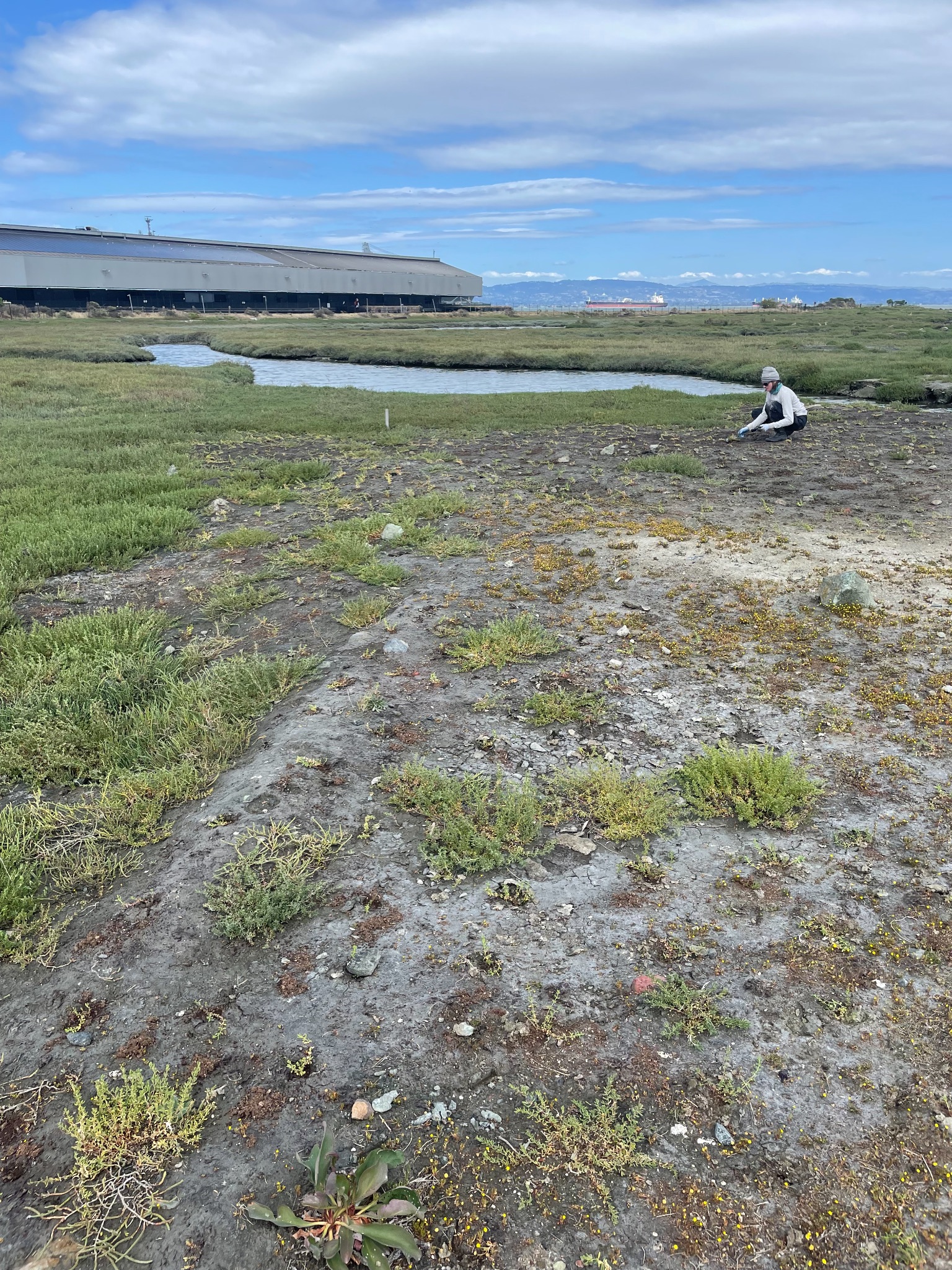 Outplaning Alkali Heath into the newly constructed berm  
< 







Alkali Heath planting near tidal pools 
>
Endangered Suaeda californica (Sea Blite) Propagation and Establishment in Collaboration with San Francisco State University’s Estuary and Ocean Science (EOS) Center
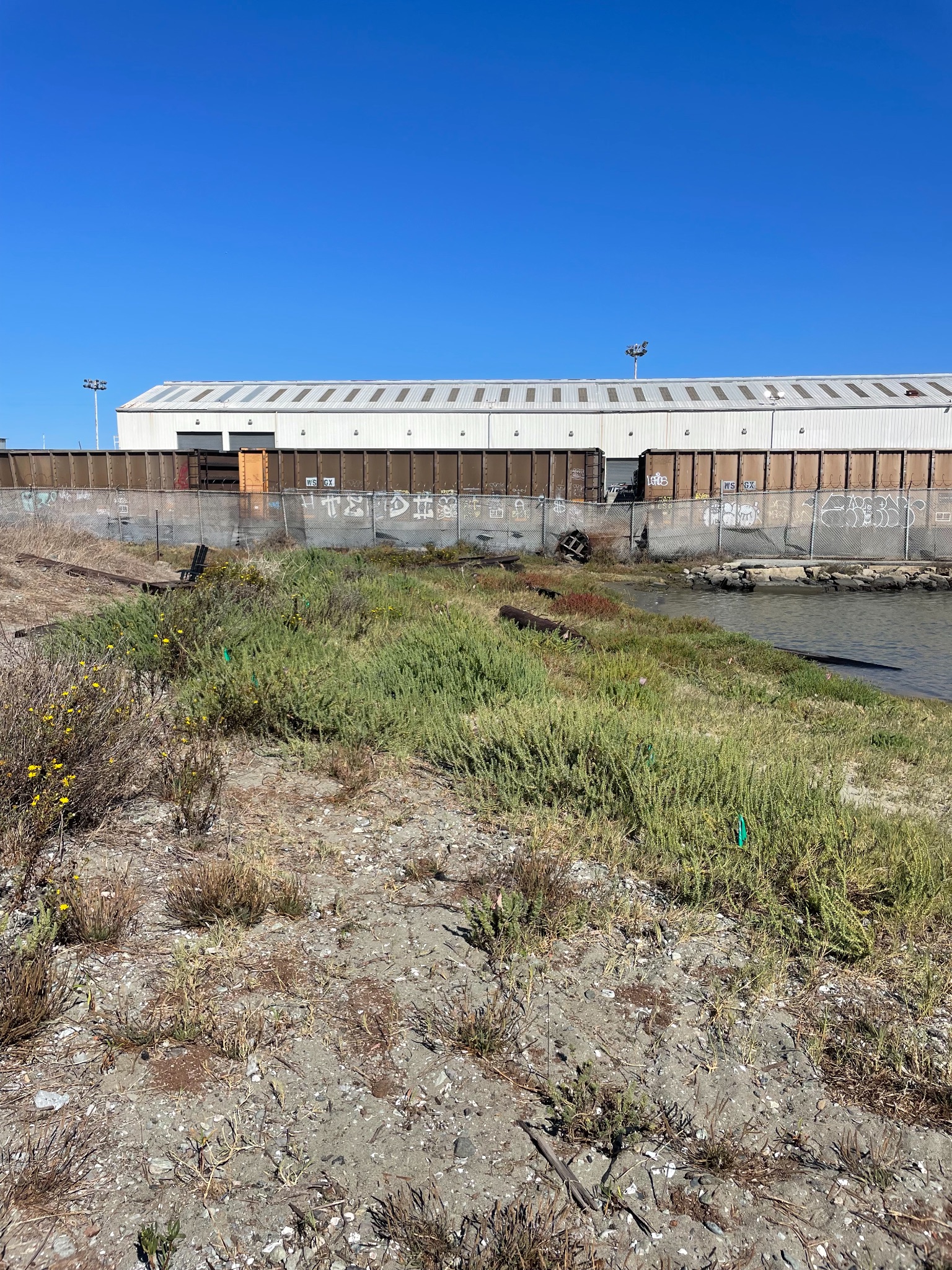 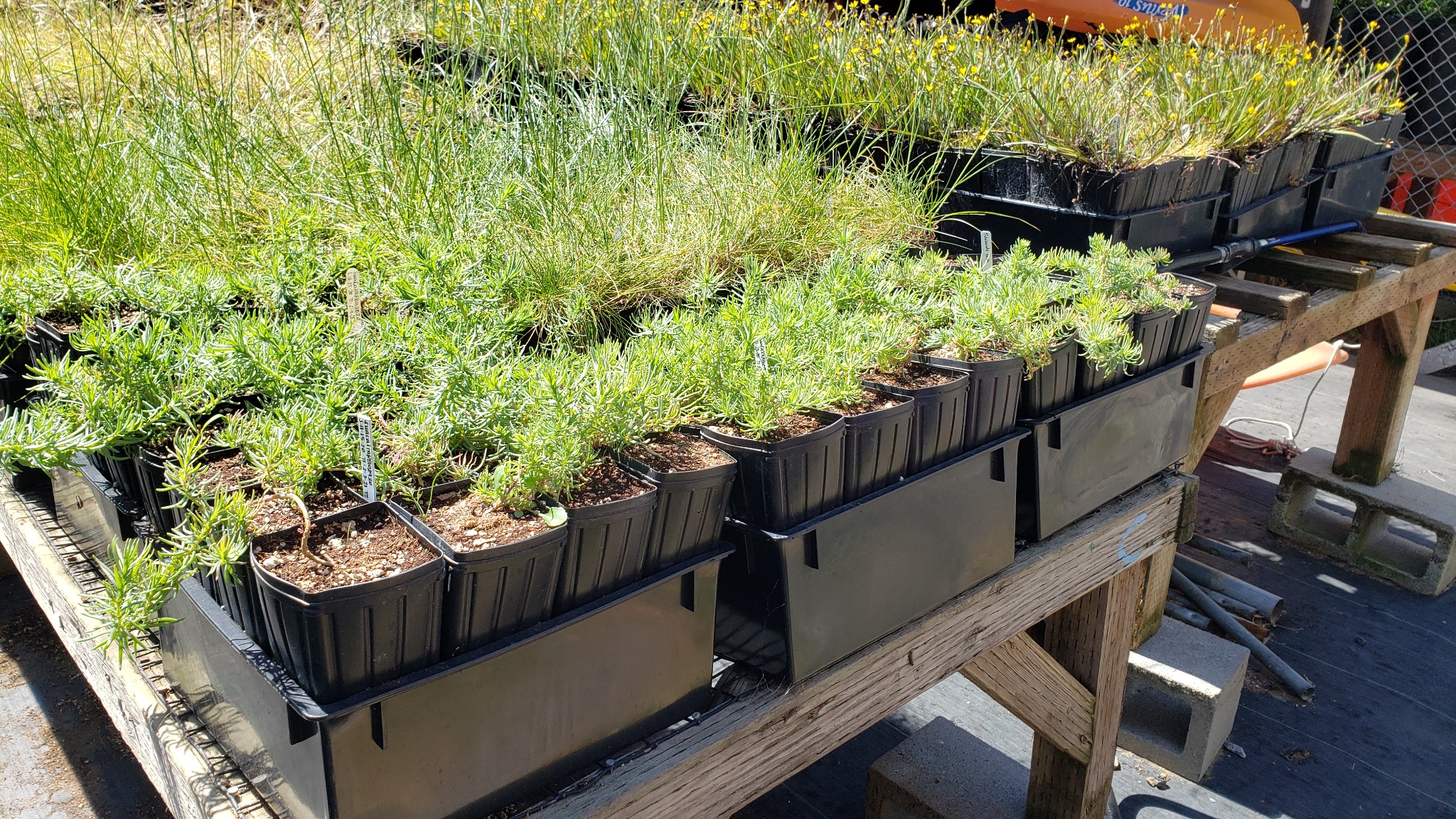 Kathy Boyer - katboyer@sfsu.edu
Margot Buchbinder -  mbuchbin@sfsu.edu
Community Engagement and Programing
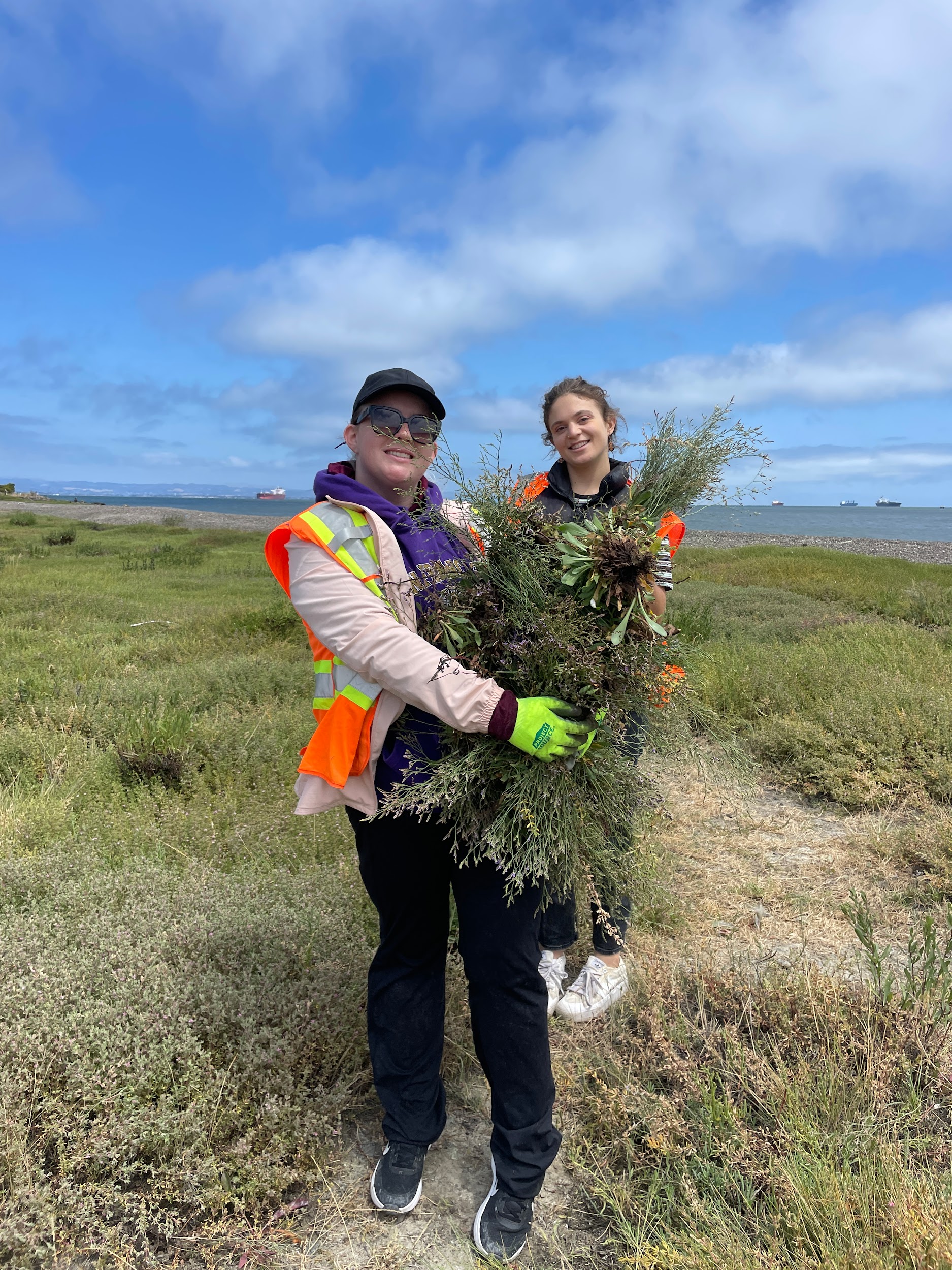 Youth programing through District 10 schools and BVHP organizations 

Workforce development (Eco-Apprenticeship) with outreach to transitional aged youth (18-24) in BVHP 

Community Stewardship and outreach
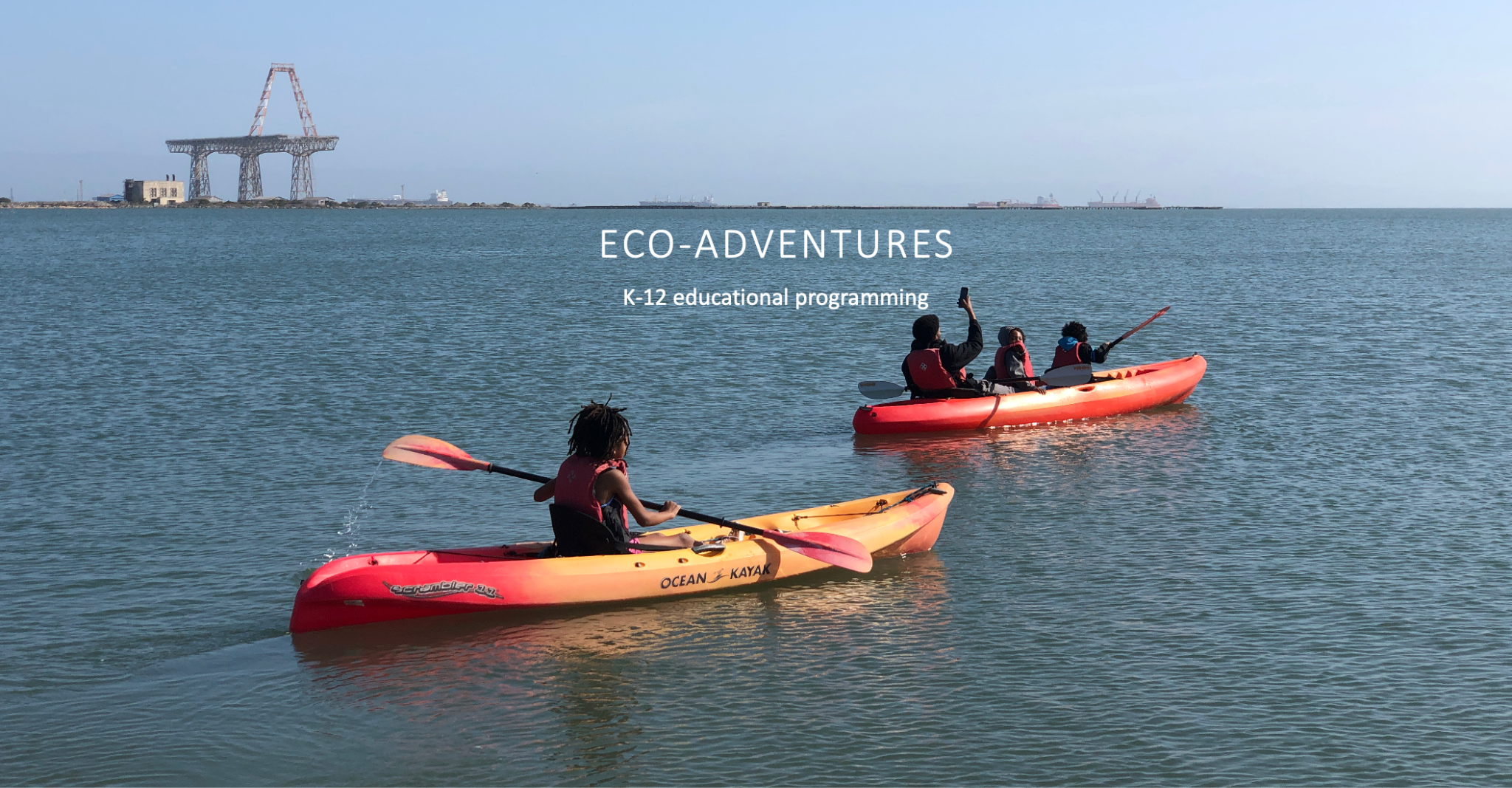 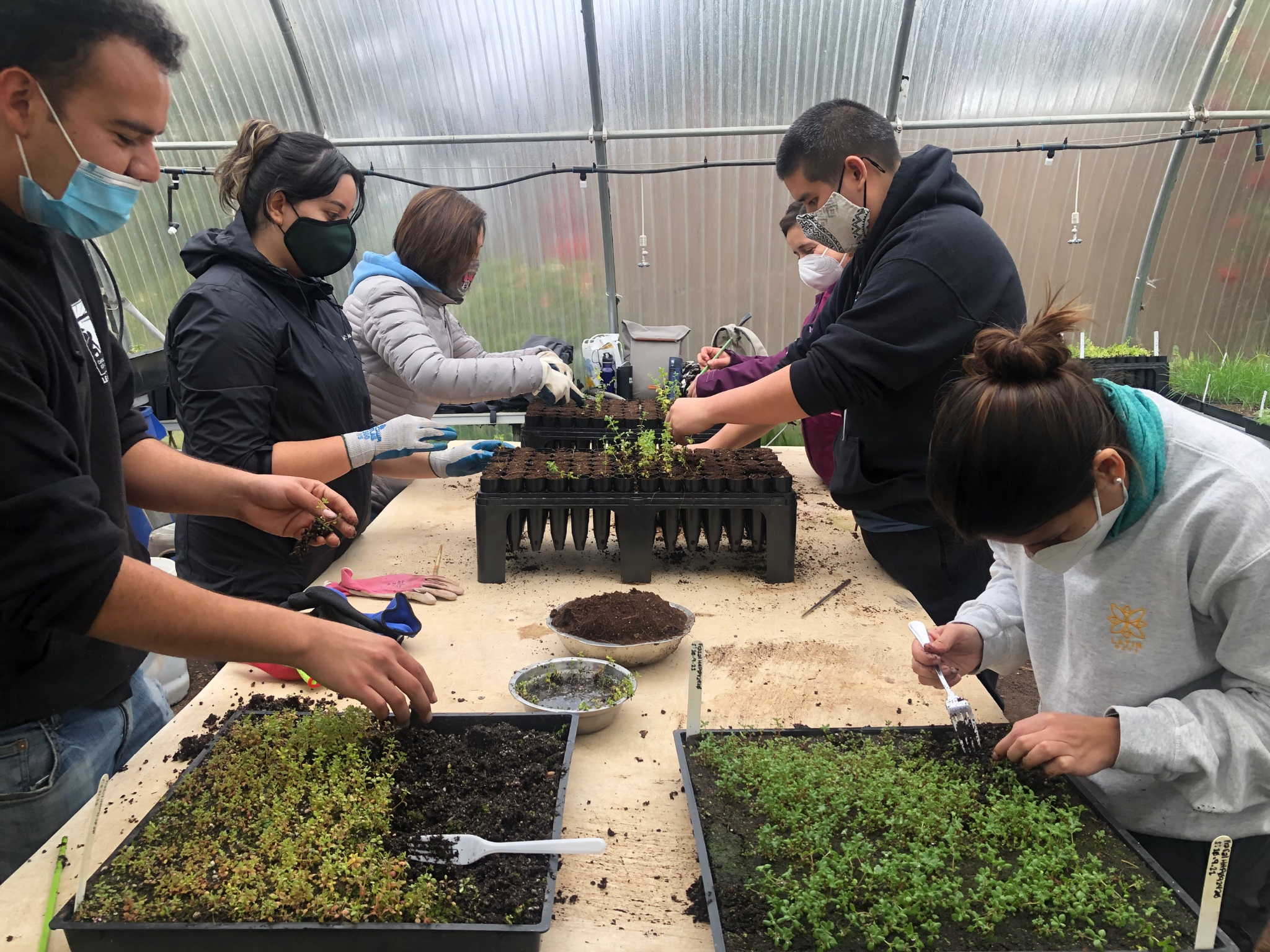 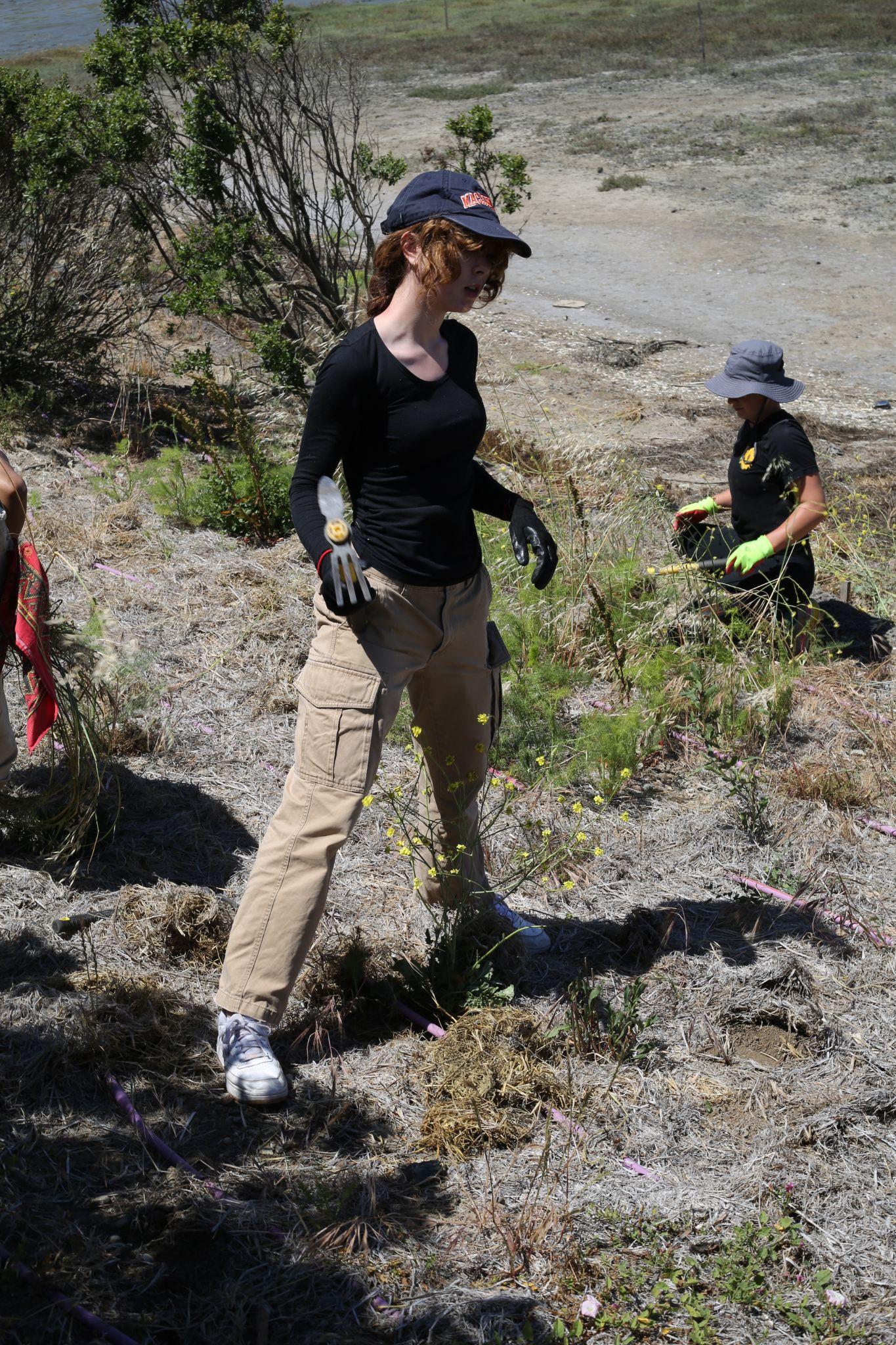 Eco-Apprentices
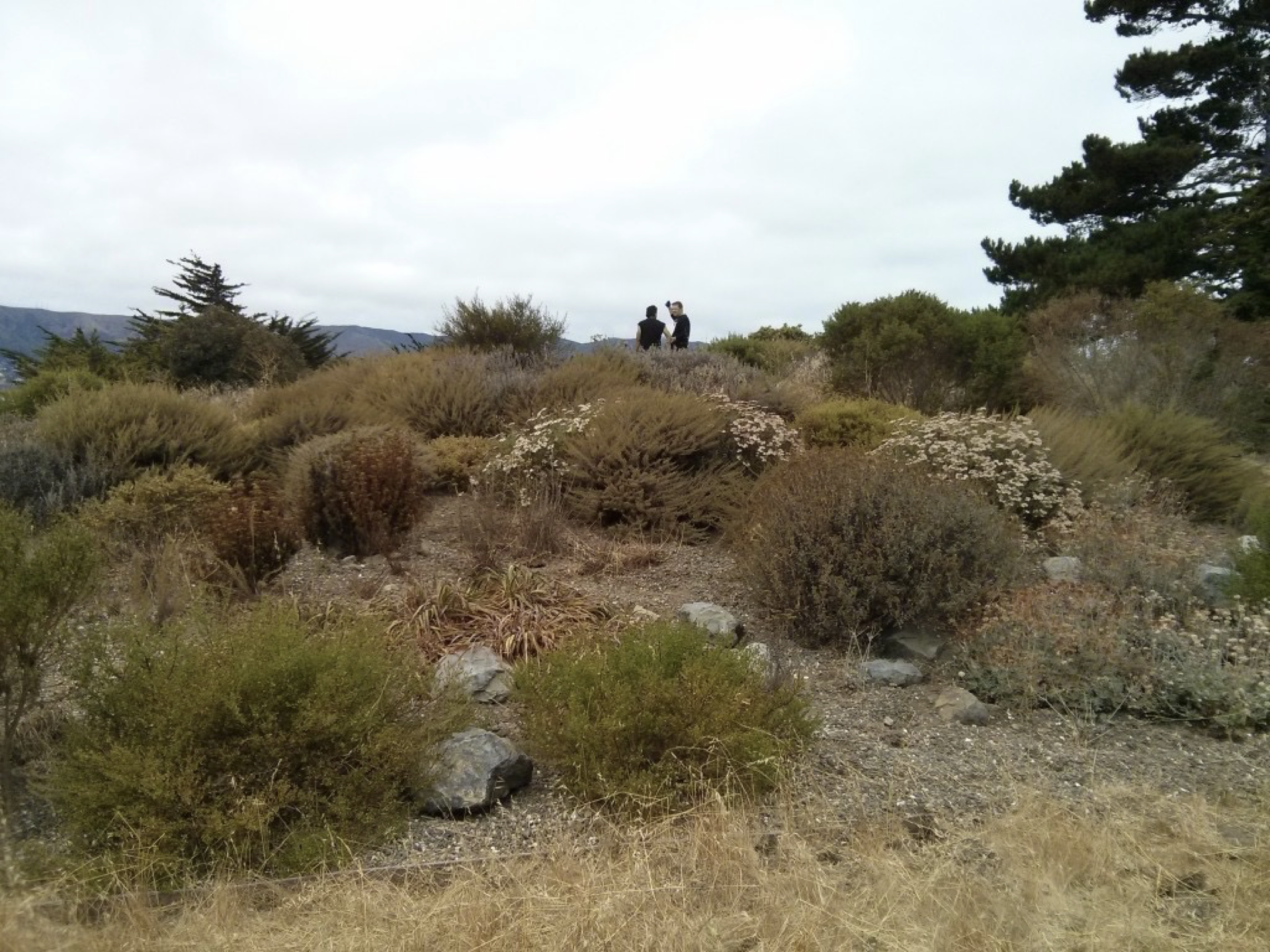 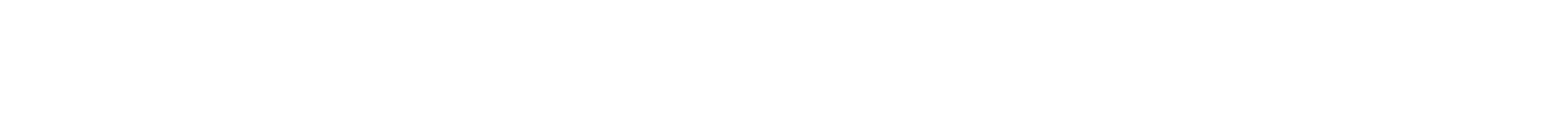 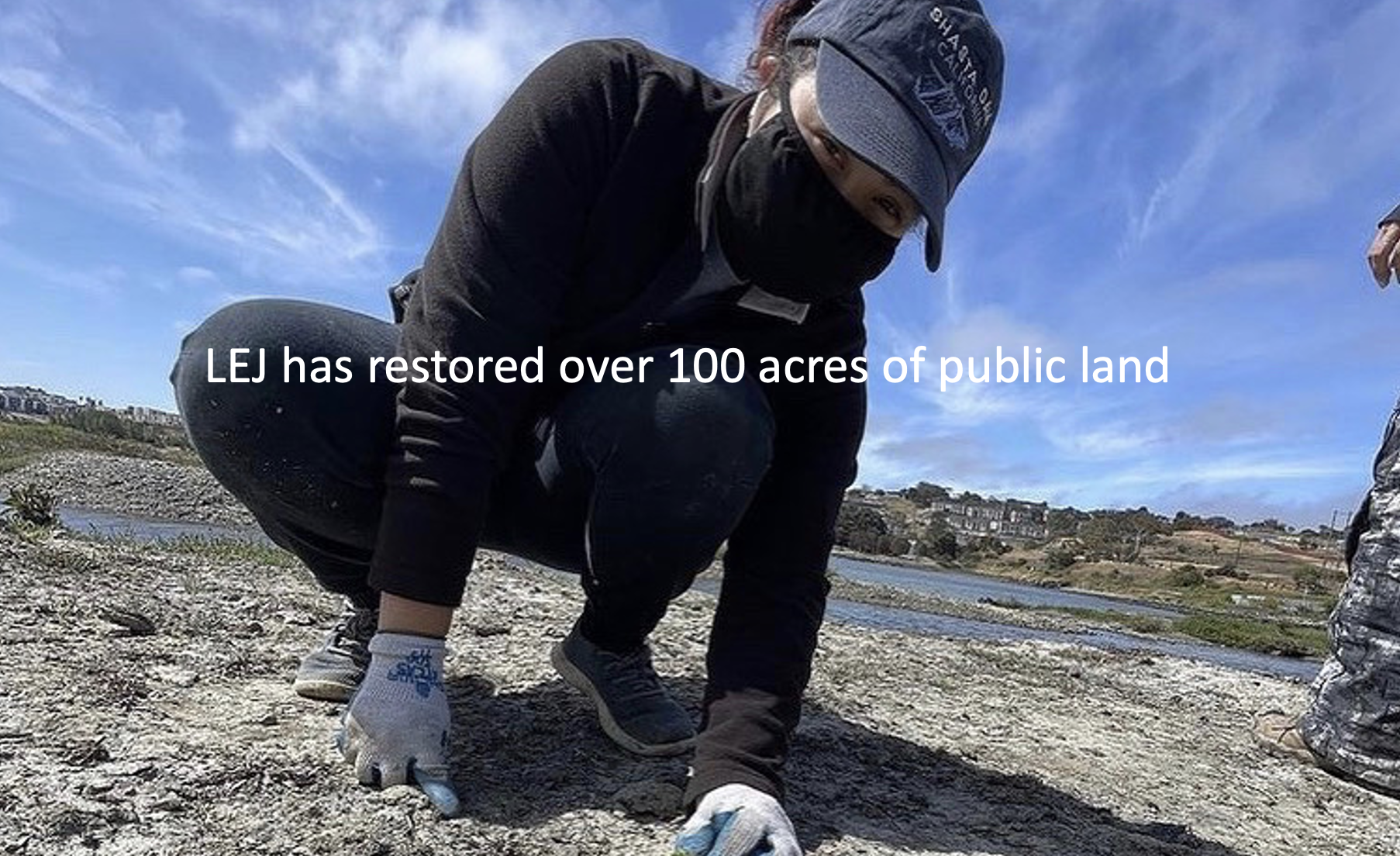 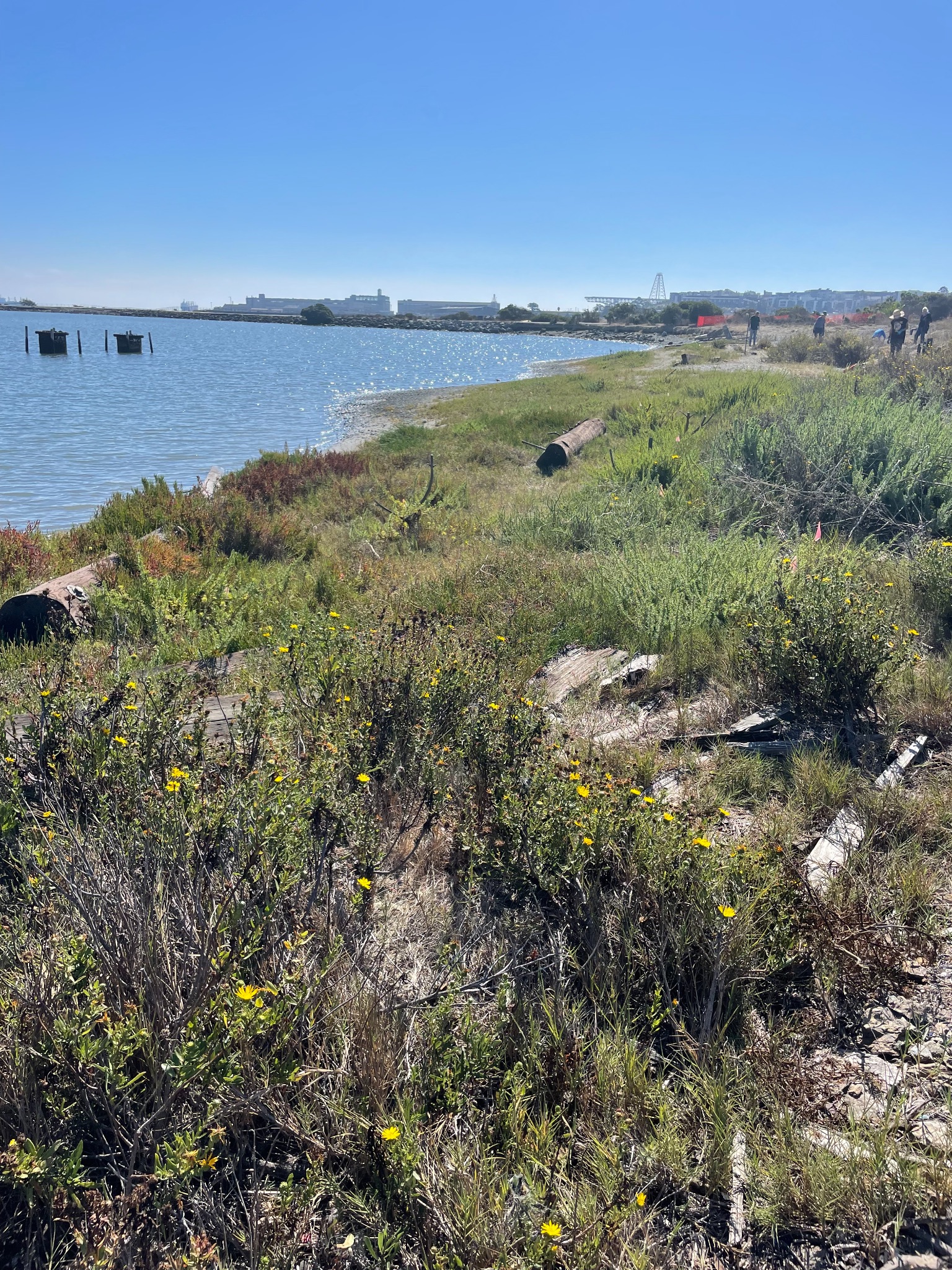 How to keep in touch and follow our work!


Nina Omomo 
nina.omomo@lejyouth.org 

Website:
www.lejyouth.org

Instagram: 
@lej_ecostewards